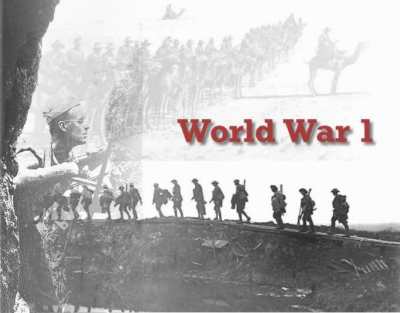 Europe 1914
By 1914 Europe was separated into 2 factions the Triple Alliance, and the Triple Entante
Germany, Austria-Hungary, and Italy made the Triple Alliance, a defensive alliance pledging that if anyone was attacked the rest would come to their aid
At the same time Britain, France, and Russia created the Triple Entante, which was also a defensive alliance, however no one knew how much anyone would honor those agreements
Leaders of Europe
Germany Kaiser Wilhelm II 
Austria Hungary  Emperor Franz Joseph
Russia  Tsar (Czar) Nicholas II
United States  Woodrow Wilson
Triple Alliance Encircled
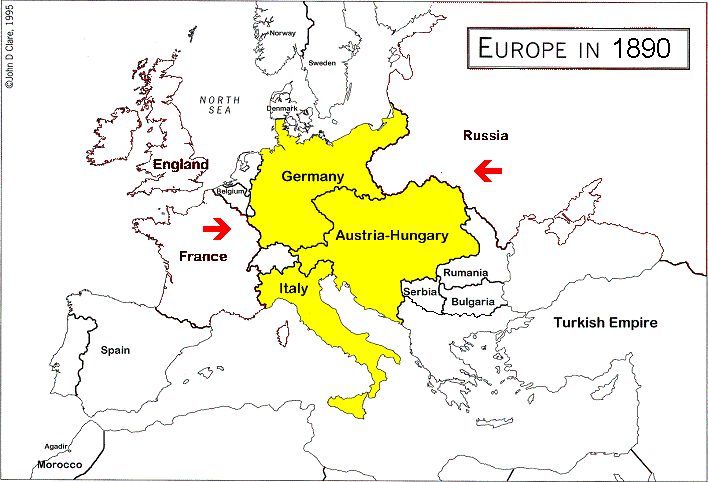 Alliances and the First World War:  
Triple Entente, 1907
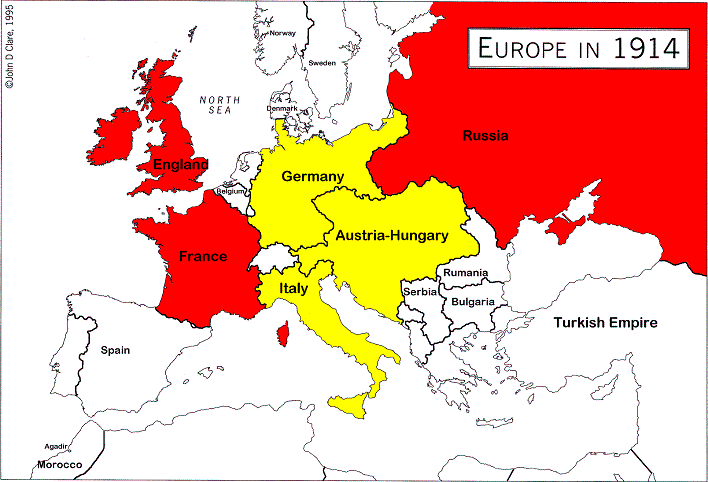 In 1907 Russia joined Britain and France to make the  Triple Entente.   
So by 1914 Europe had divided into two massive superpower blocs. 
People thought this  BALANCE OF POWER  would keep the peace.
The Balkans
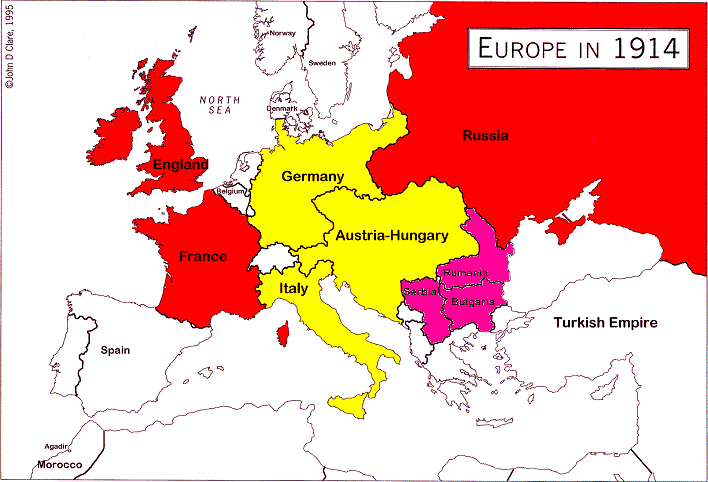 But Russia was also allied to Serbia, Romania and Bulgaria.   When trouble erupted in the Balkans in 1914, the nations found their alliances dragged them into war…
Summary
Causes of the War
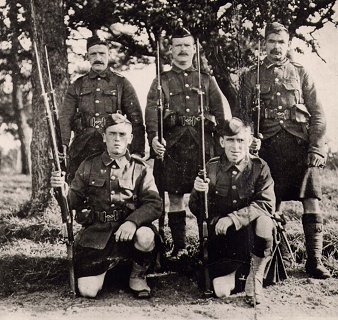 There were a great many reasons for the war to break out, by 1914 Europe was ready to explode, all it needed was a spark why?
Militarism: Europe had begun a large military build up, no nation wanting another nation to get an advantage.
More Causes for War
Imperialism: Many countries wanted to gain an advantage in colonies, especially Britain, France, and Germany who wanted more land to colonize particularly in Africa
Nationalism: At this time many countries would use propaganda (convincing using emotions) to tell their people that they were the best in the world, and that all other people in the world were inferior to them
Add to that a belief, taught to children, that war is glorious and an honorable thing to do
Germany vs. France
Alliances and the First World War:
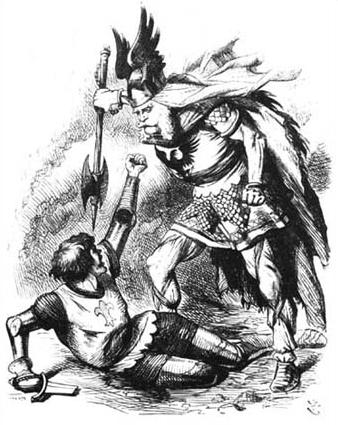 France and Germany hated each other!    When Germany became united country in 1870-1, France went to war to try to stop it and failed.
Essential Background Fact 2 (cont.)
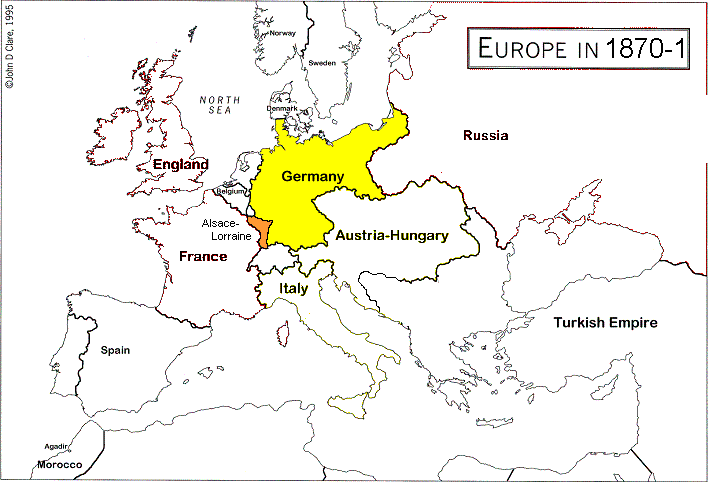 France also lost Alsace-Lorraine in 1870-1.
The French never forgave the Germans.   They wanted  REVENGE.
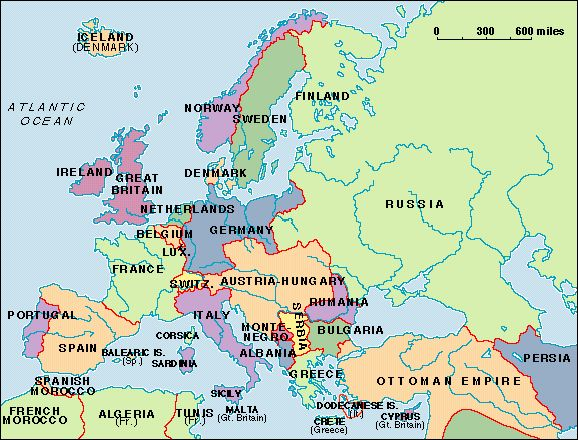 The Spark
The heir to the Austro-Hungarian throne Archduke Franz Ferdinand was visiting Sarajevo in 1914 when he was assassinated by a Serbian
Austria-Hungary demanded Serbia pay compensation, and turn over all their secret service documents
Serbia refused, and Austria-Hungary declared war
In response Russia declared war on Austria-Hungary, then Germany on Russia, then France on Germany
Britain will stay out of the war in the beginning and Italy will declare neutrality
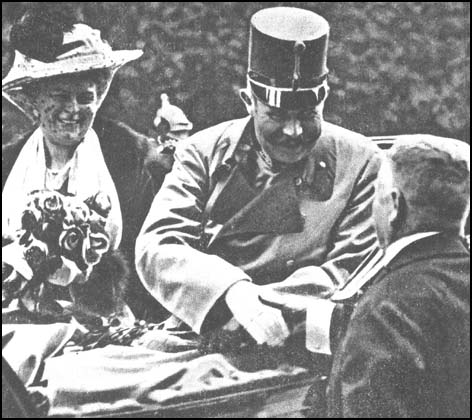 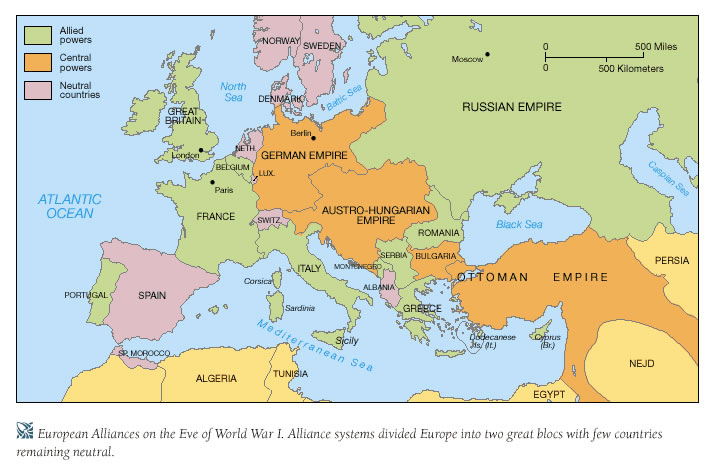 The Schlieffen Plan
Before the war German General Alfred Von Schlieffen developed a plan to defeat the Allied Powers
91% of the German forces were to be sent to France and 9% to hold off Russia while it mobilized
However right before the war, the plan was modified and less troops were sent into France, the result was France was not quickly defeated and they held the Germans at the Battle of the Marne
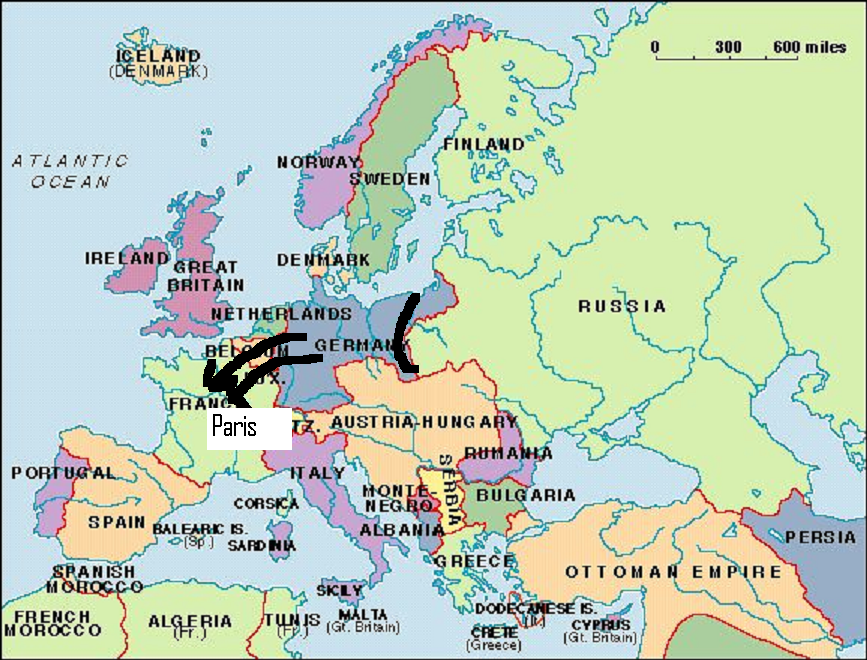 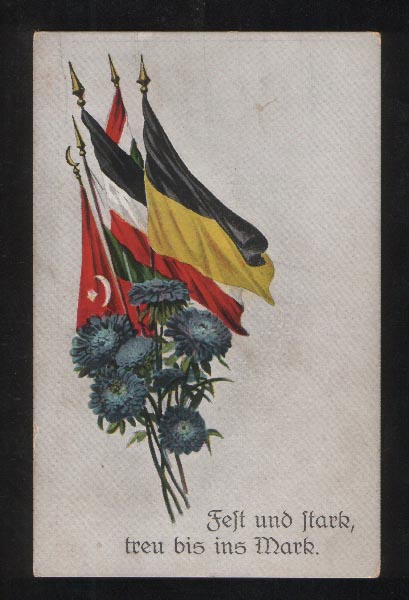 Central Powers
Germany
Austria Hungary
Ottoman Empire
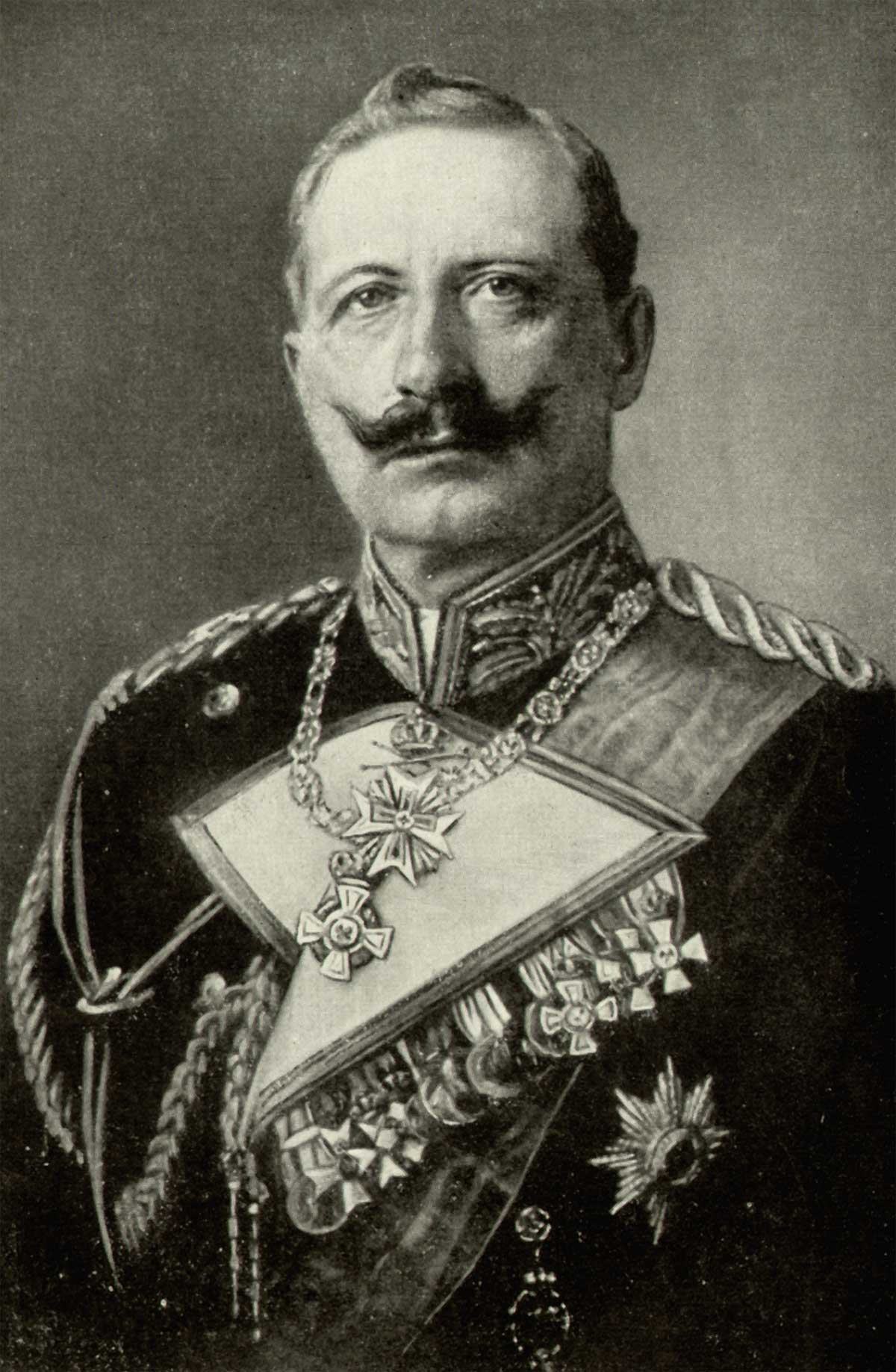 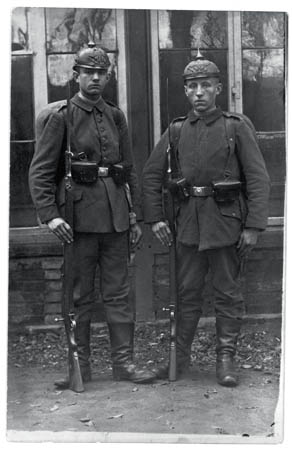 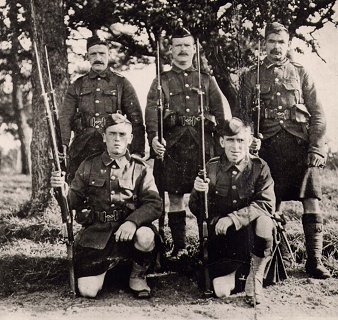 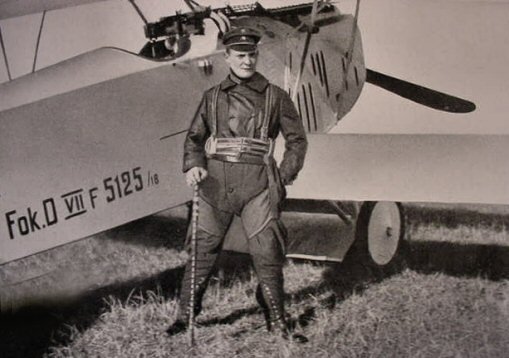 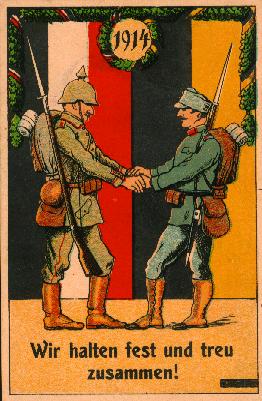 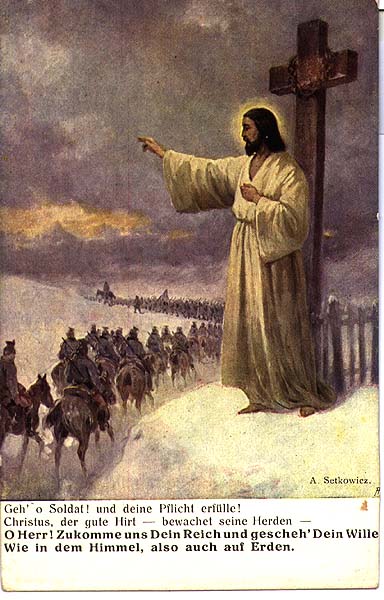 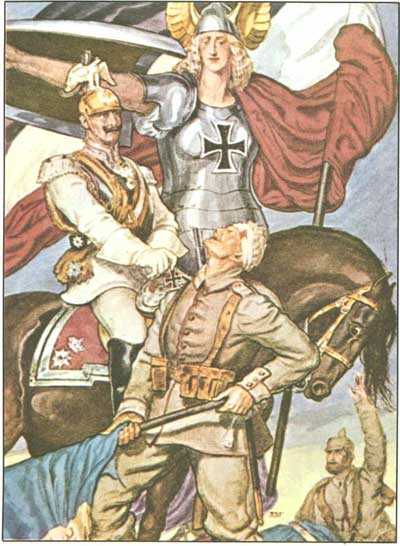 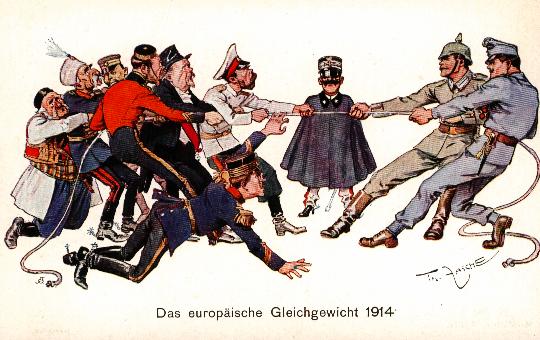 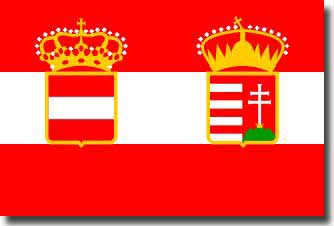 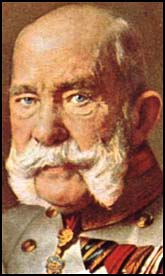 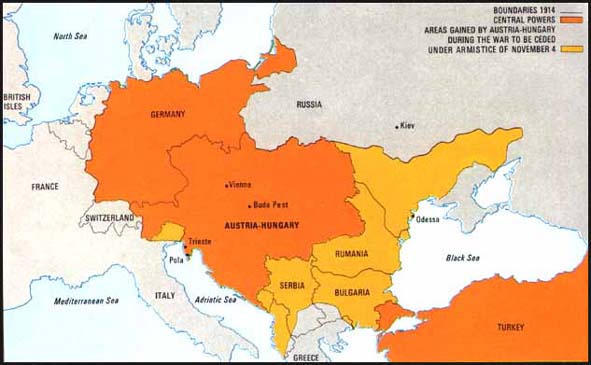 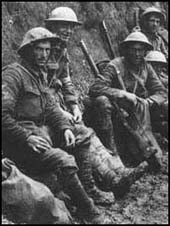 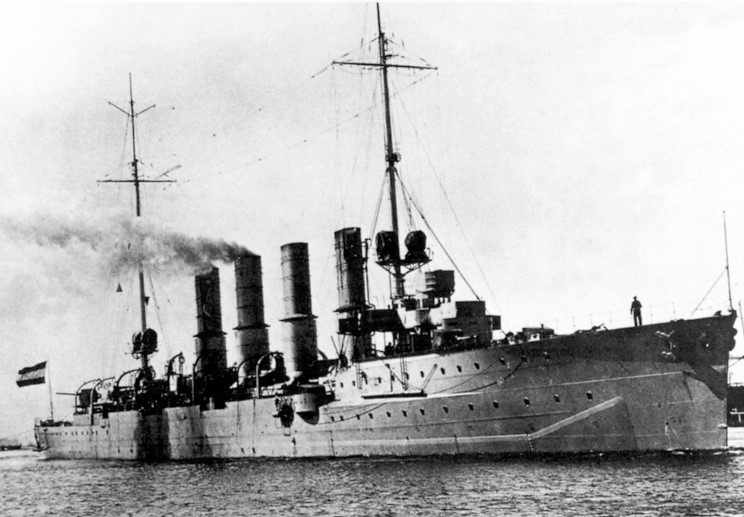 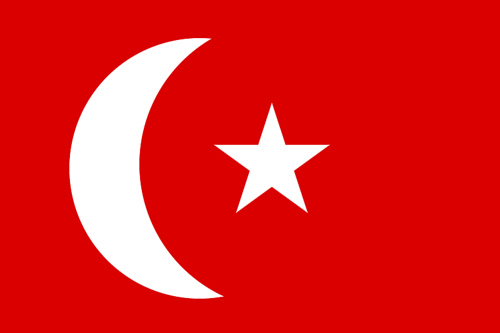 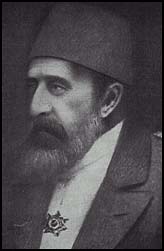 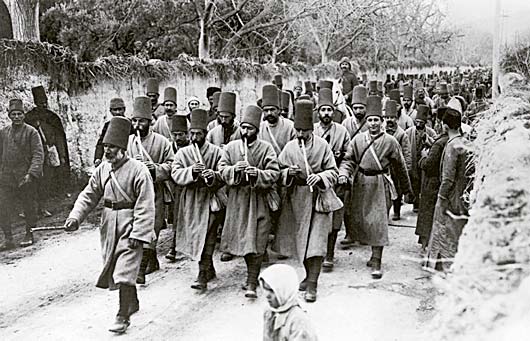 Allied Powers
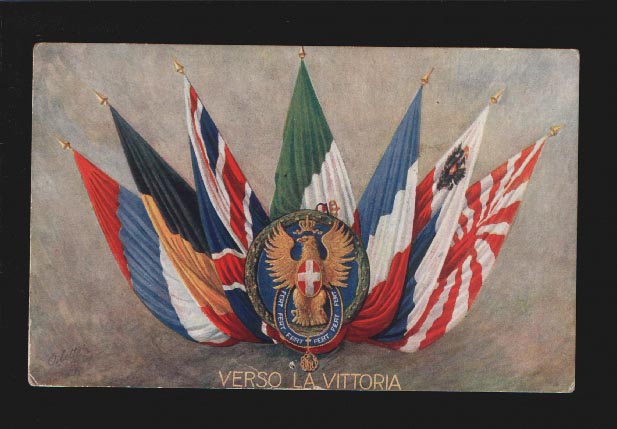 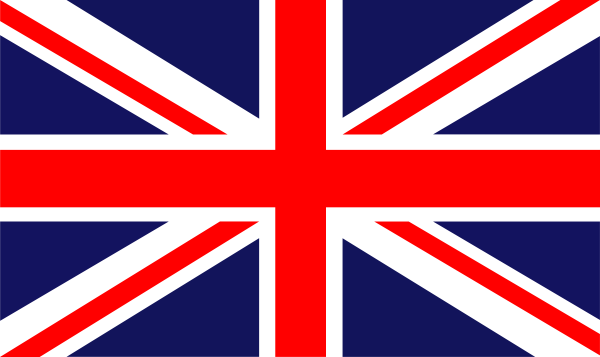 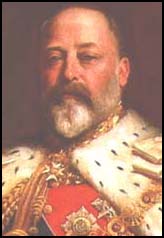 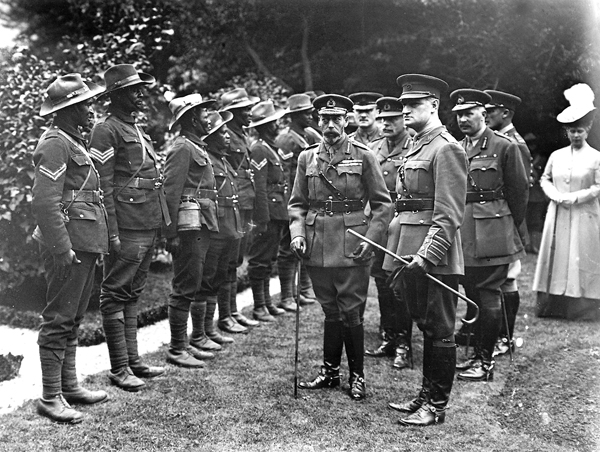 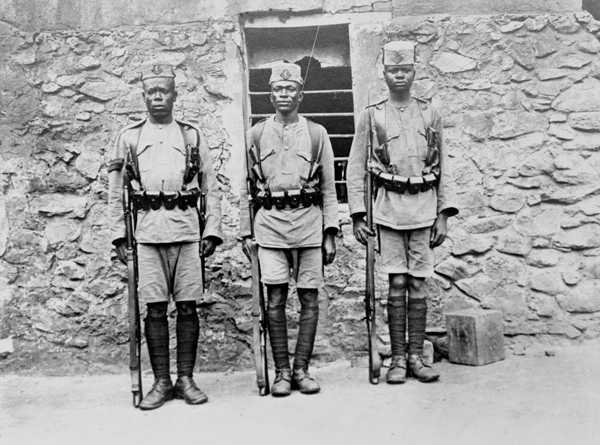 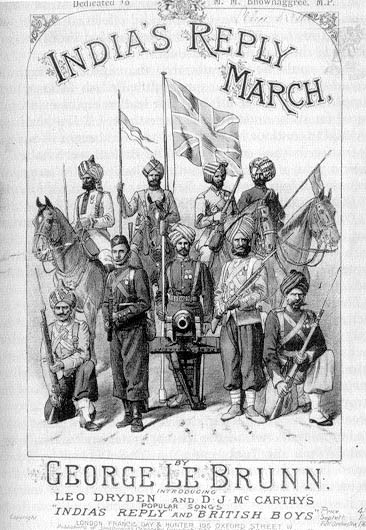 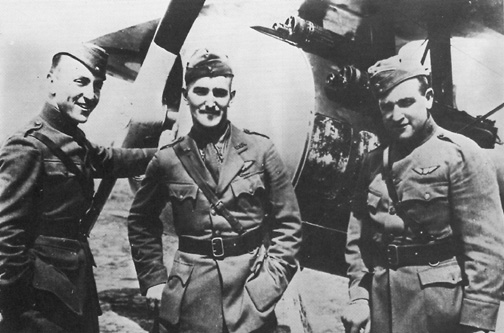 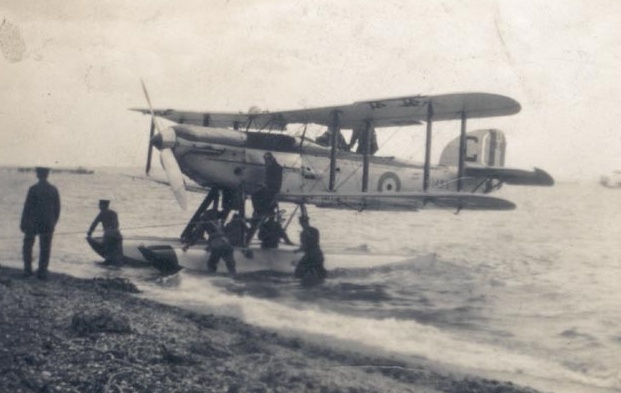 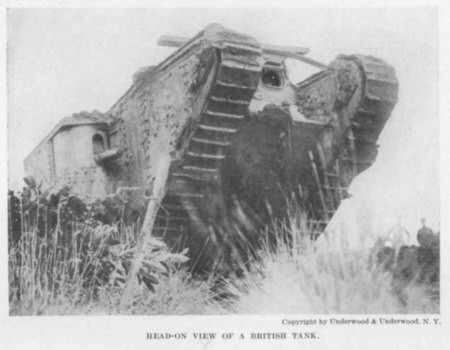 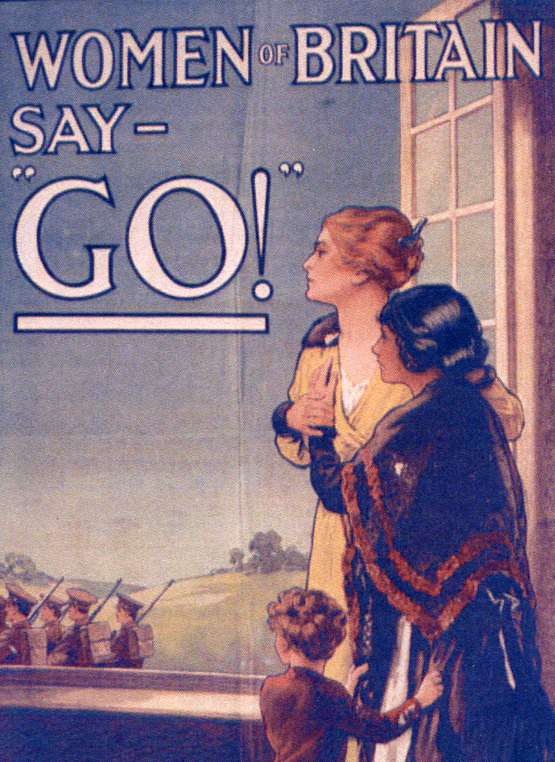 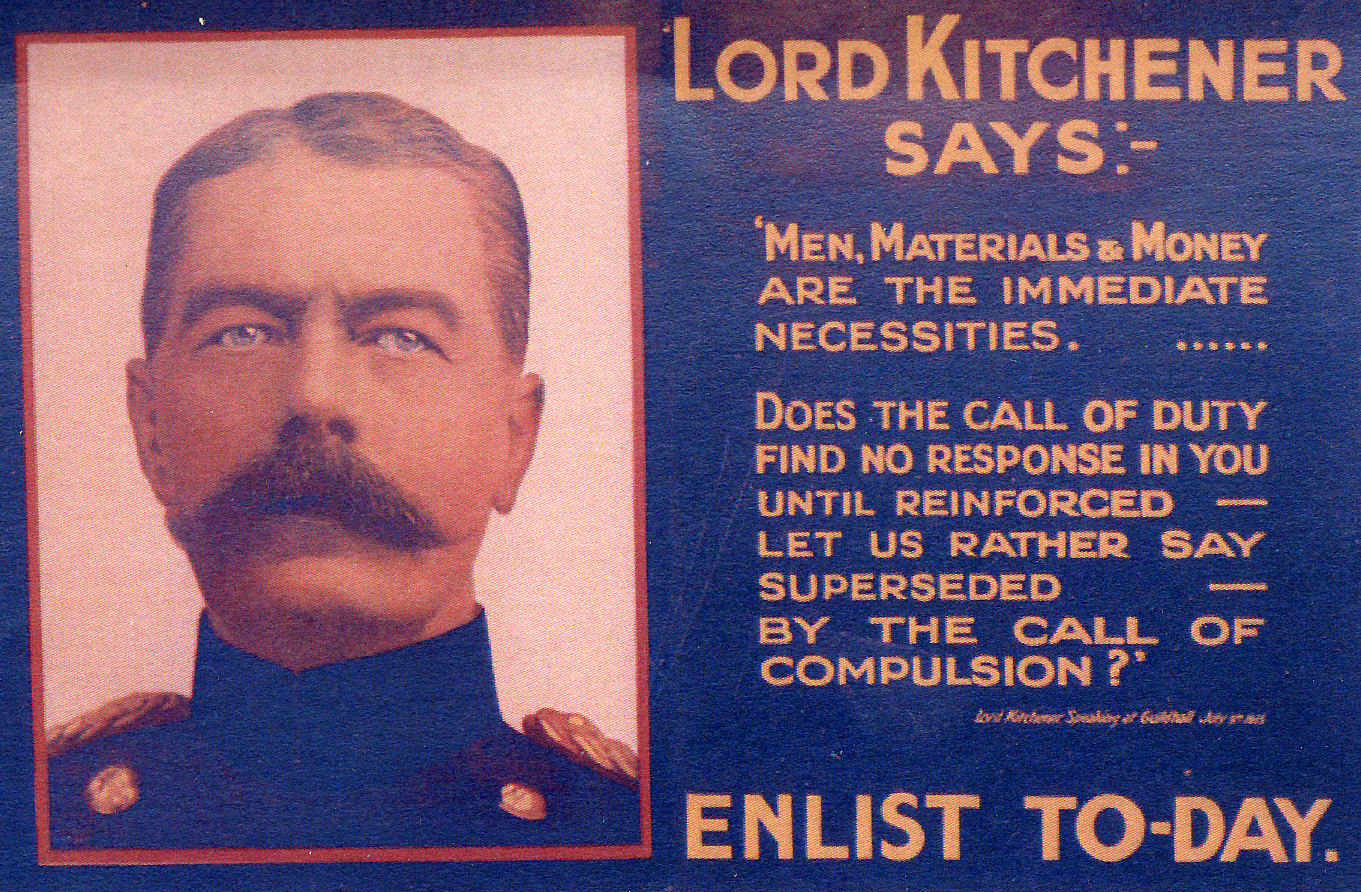 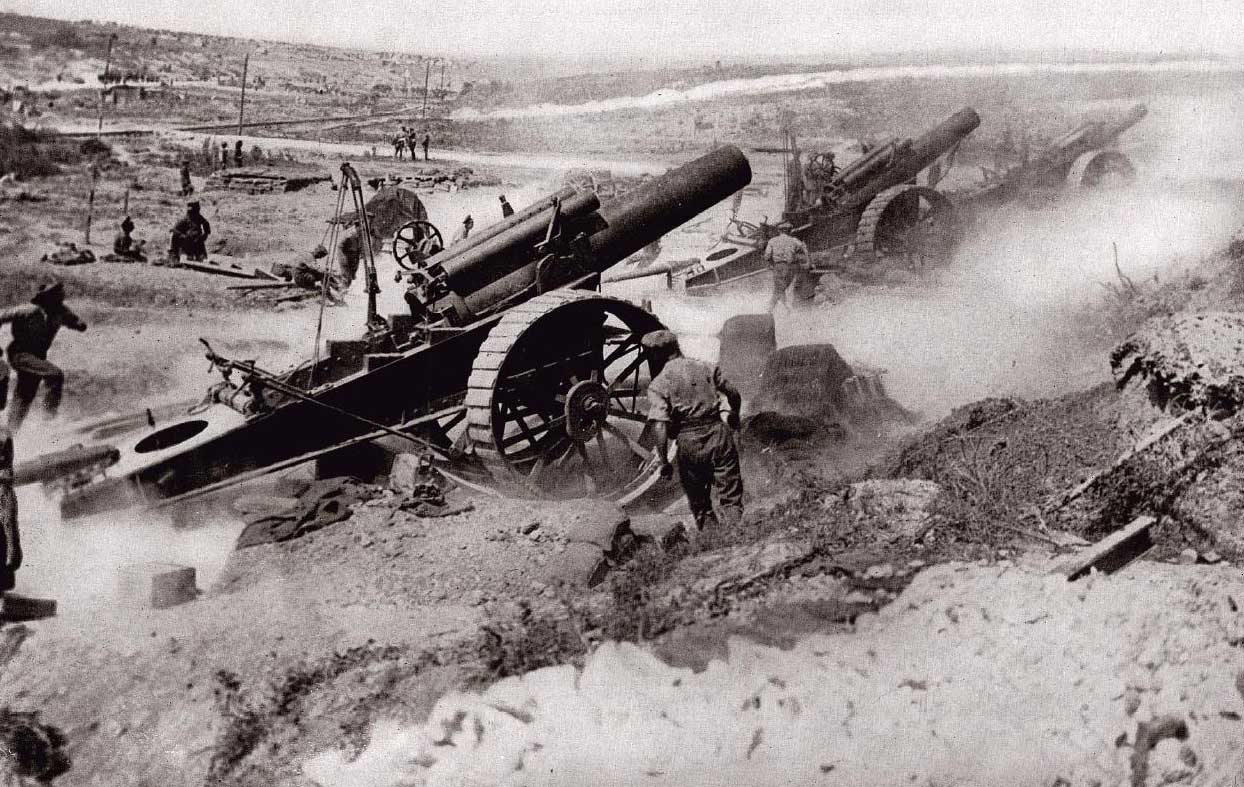 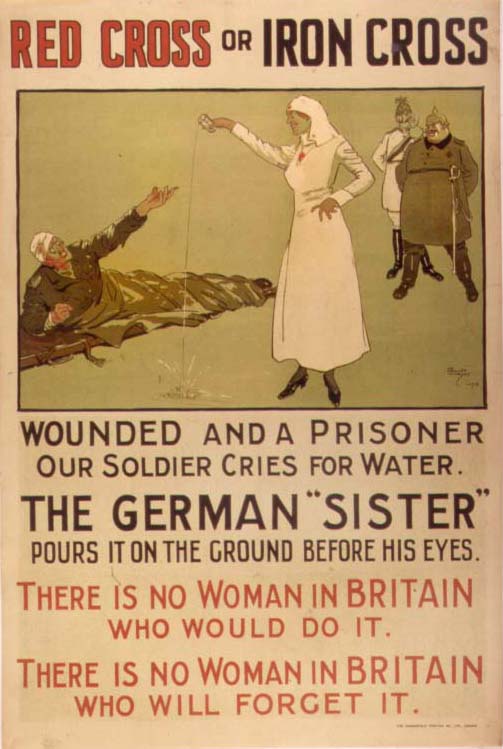 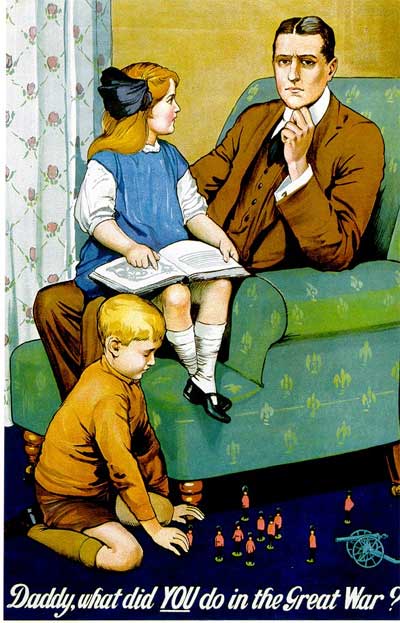 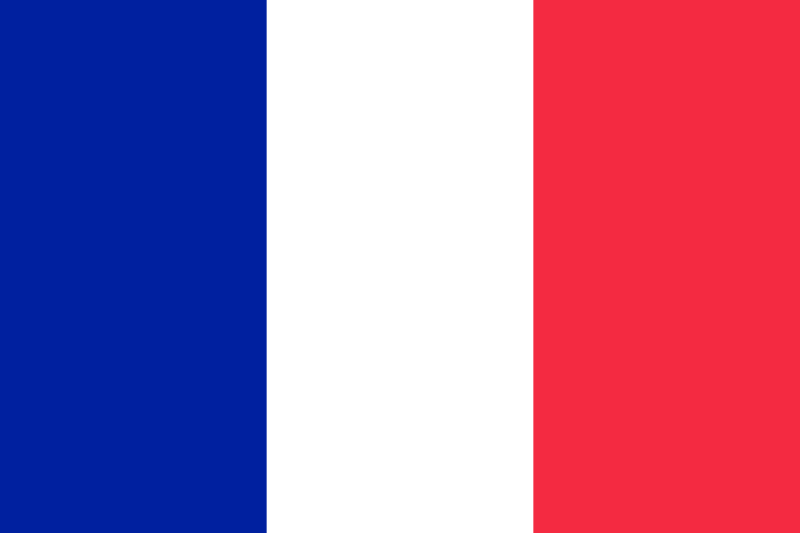 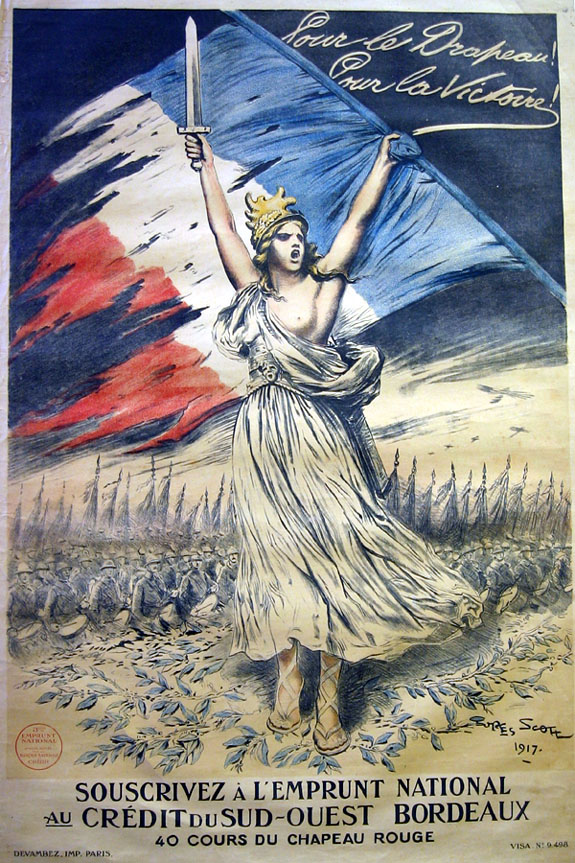 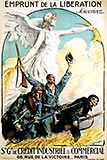 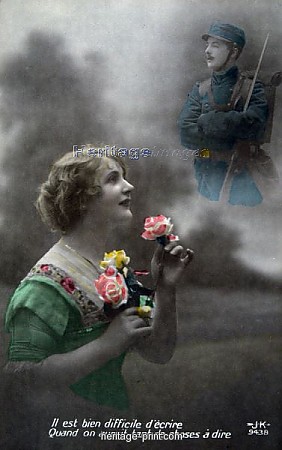 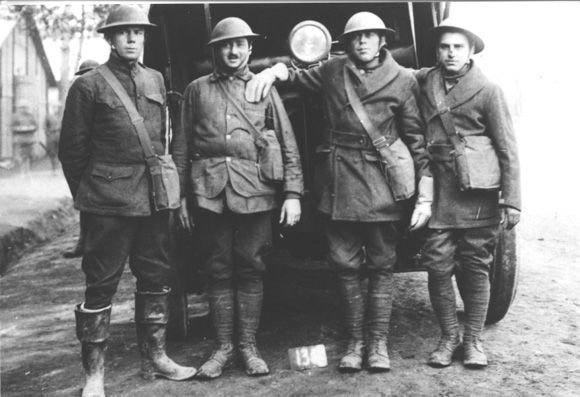 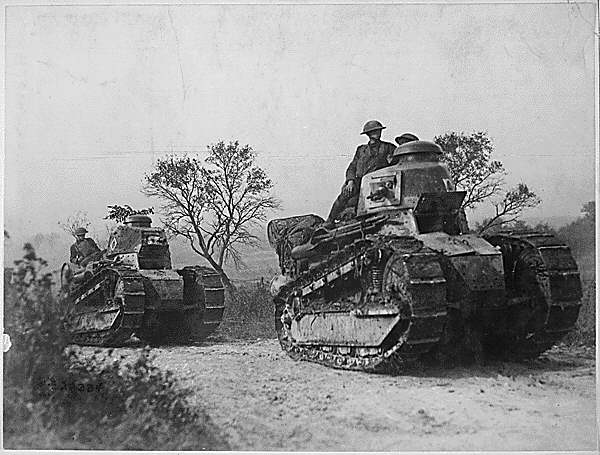 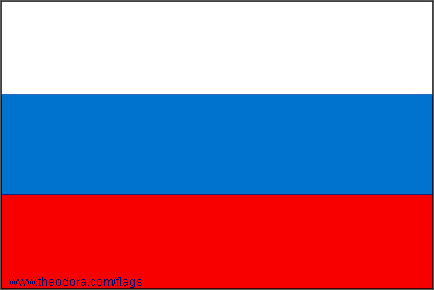 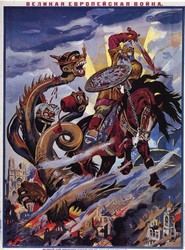 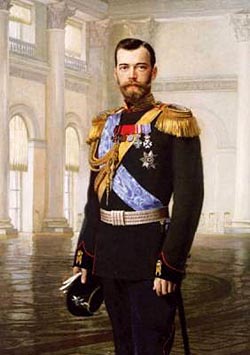 The Trenches
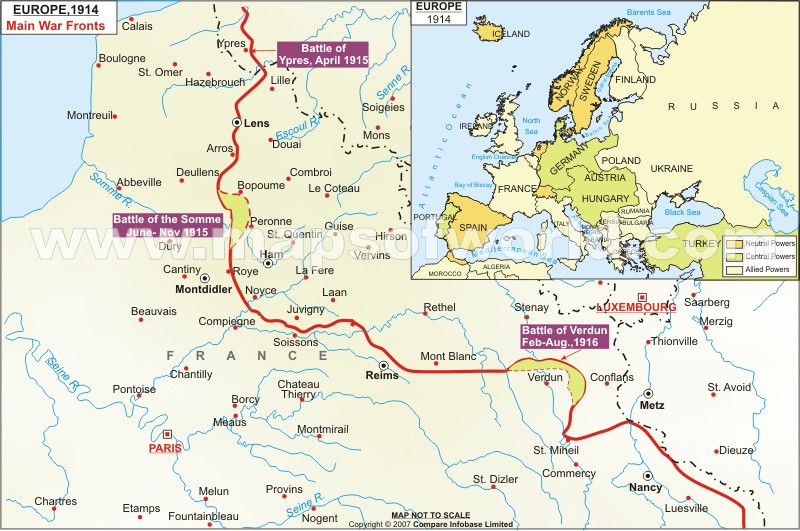 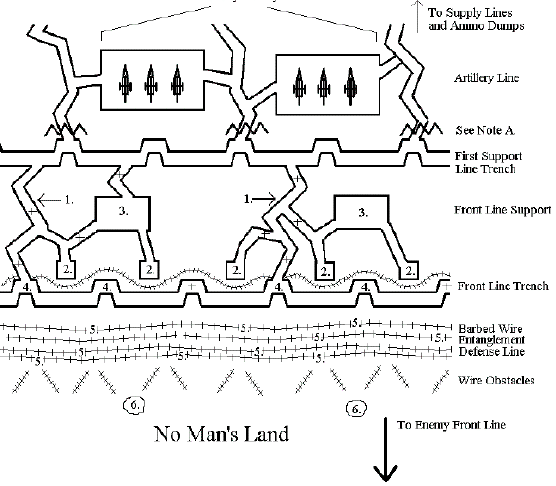 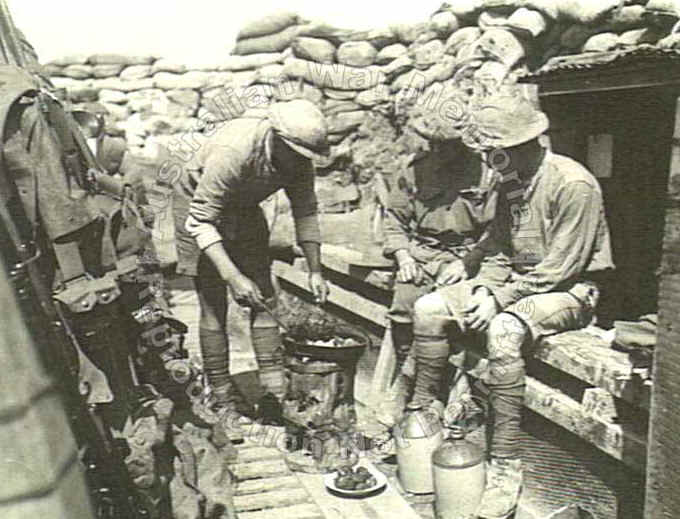 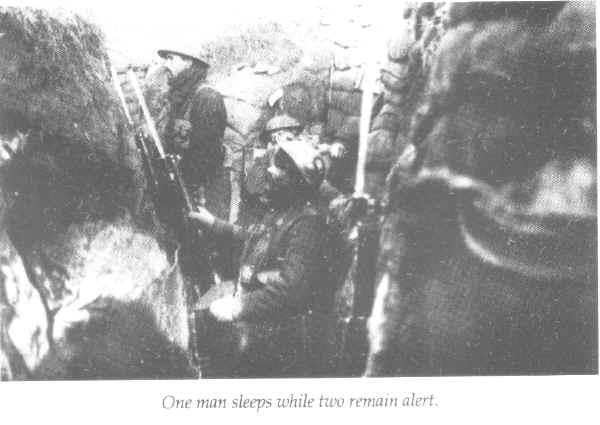 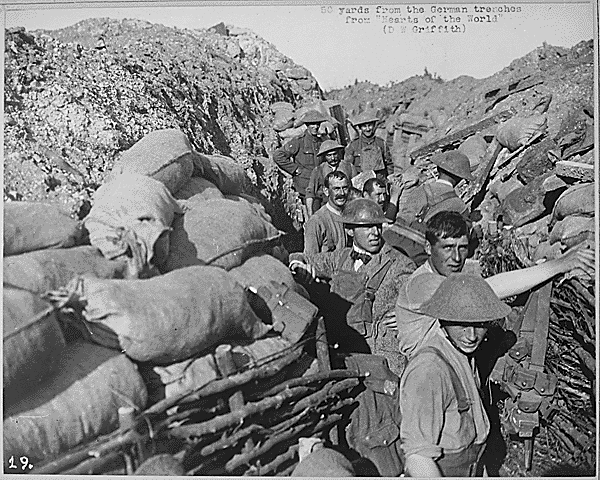 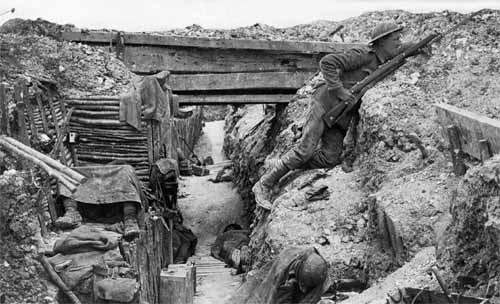 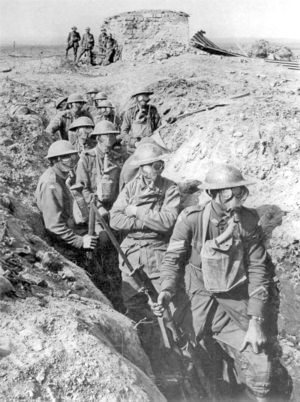